GT-I9000 (Galaxy S) Gingerbread OS Feature Upgrade FAQ
Customer Consultant Guide
Android mobile technology platform
Version 3.0
Global CS
ECC HHP Review
5th April 2012
Language : English
1
Revision History: This version replaces all previous versions
2
Spec: Notice
Notice: 
All functionality, features, specifications and other product  information provided in this document including, 
but not limited to, the benefits, design, pricing, components, performance, availability, and capabilities of 
the product are subject to change  without notice or obligation. Samsung reserves the right to make changes 
to this document and the product described herein, at anytime, without obligation on Samsung to provide notification of such change.
3
Introduction
This guide contains information regarding the GT-I9000 Galaxy S 
“Gingerbread” OS update. (See note  below for other model advice)

This update once available for a Region or operator network will be available
to upgrade a device via KIES.

The updates to the Gingerbread OS for the GT-I9000 Galaxy S feature items such as Video Recording Snapshot, and Face recognition* 

See following slides for more details.


(*as implemented on Android OS “Ice Cream Sandwich)
Note: See also slide regarding “Other applicable models” for 
advice on GT-I9001 for Austria region open market devices
4
Instructions for KIES
Q) How to update my SW via KIES?
A)  To find instructions on how to update your SW via Kies please download 
       and install the Kies SW tool from www.samsung.com.

Once the Kies SW is installed and running, Click on Help, then Kies help.








Then select 
Connected Devices > 
Managing the firmware of a device > 
Upgrading the firmware of a device.

Instructions on how to upgrade 
the firmware will be displayed.
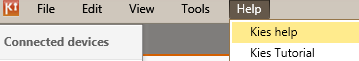 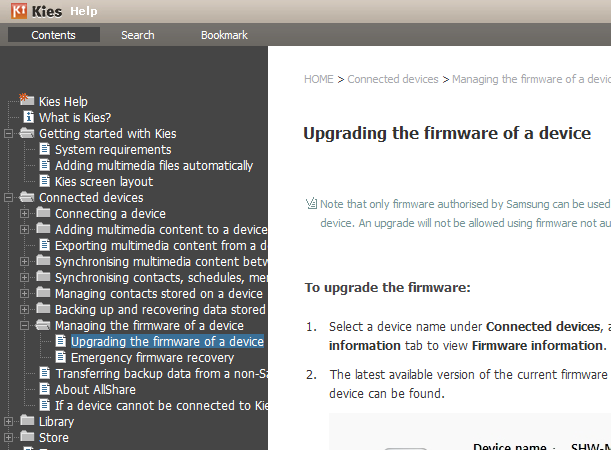 5
Face Unlock (1/2)
Q : How do I use the Face Unlock feature?

A: To use the Face Unlock feature, please see steps below:

    1. From the standby screen, tap Applications.
    2. Select Settings.
    3. Select Location and security.
    4. Select Set screen lock.
    5. Select Face recognition.
    6. Look at your Device screen – align your face with the oval shape highlighted in the centre.
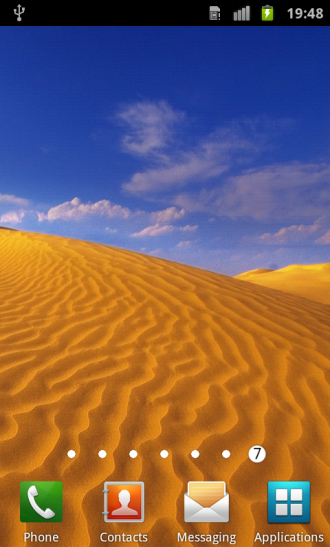 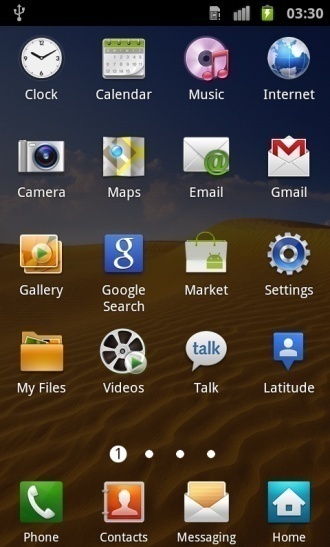 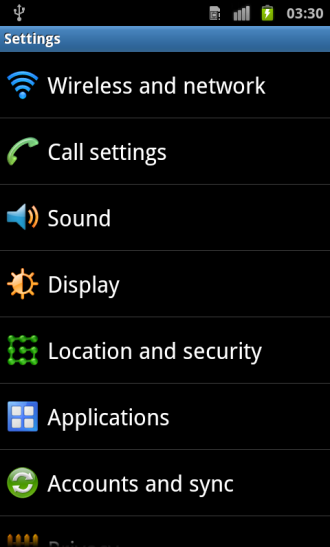 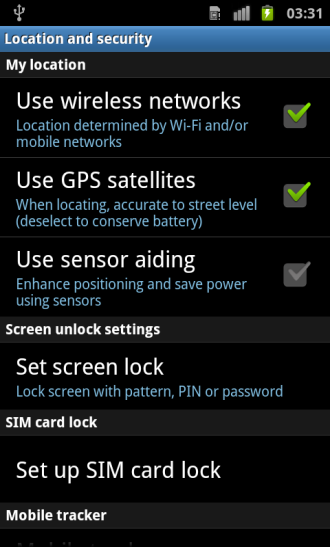 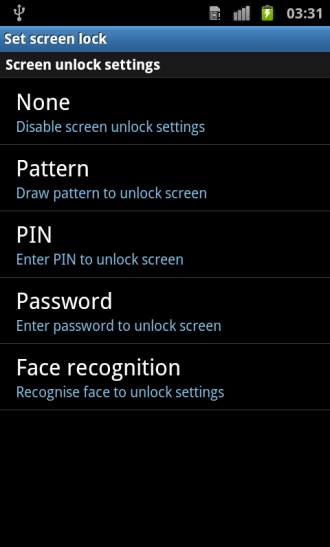 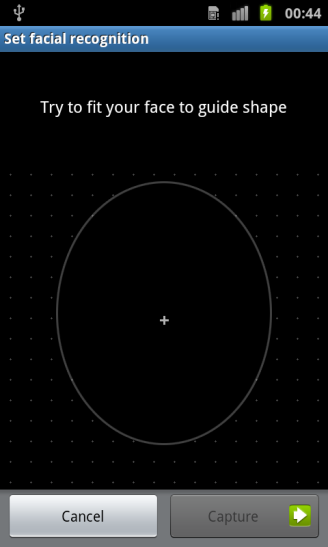 3.Select
4.Select
5.Select
2.Select
1.Select
Note :  To improve security, a face is recognized  by the Face Unlock feature after eyes have blinked (opened and closed quickly).
6
Face Unlock (2/2)
Q : How do I use the Face Unlock feature?

A: To use the Face Unlock feature, please see steps below:

    7. When an image of your Face has been captured, select Next.
    8.  Select OK.
    9.  Select and Set another unlock method for alternative unlock if Face Unlock feature fails to recognize you when used.
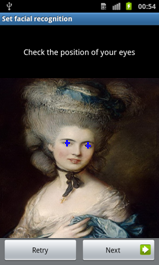 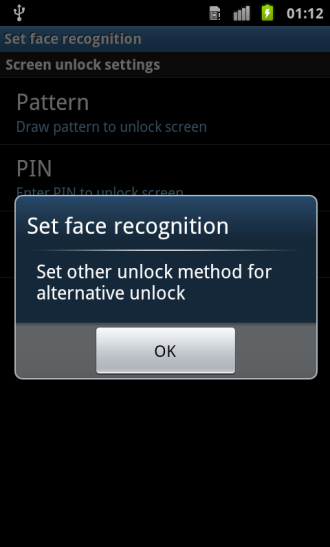 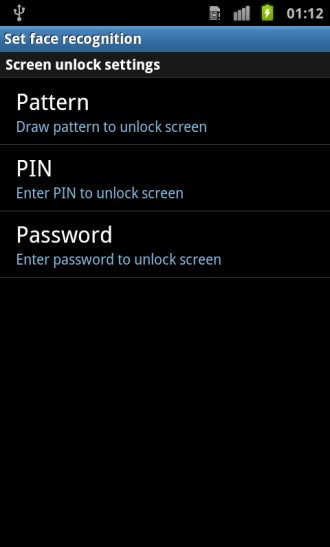 9.Select
8.Select
7.Select
Note :  To improve security, a face is recognized  by the Face Unlock feature after eyes have blinked (opened and closed quickly).
7
Video Snapshot feature
Q : What is the Video Recording Snapshot feature ?

A :  While using the camera in video recording mode, tapping the camera icon on the screen will take a snapshot of the scene without 
        interrupting  video recording.

        To use the Video Recording Snapshot feature , please see steps below:
          1.  While using the camera in video recording mode , tap on the Camera icon to take a picture.
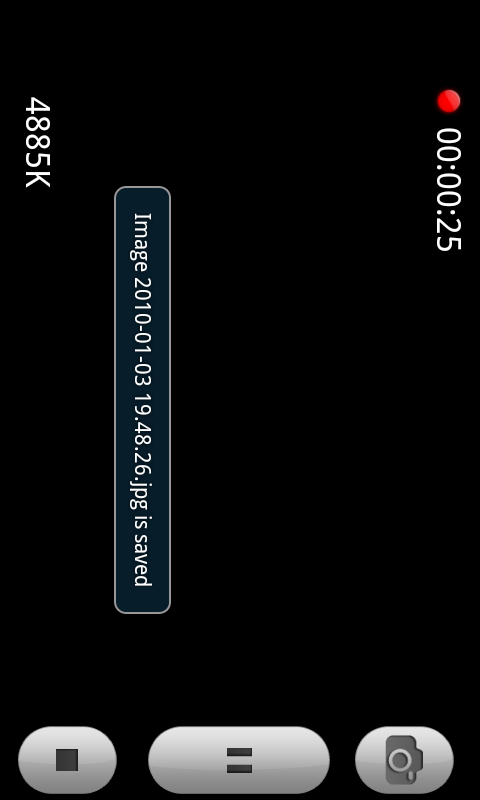 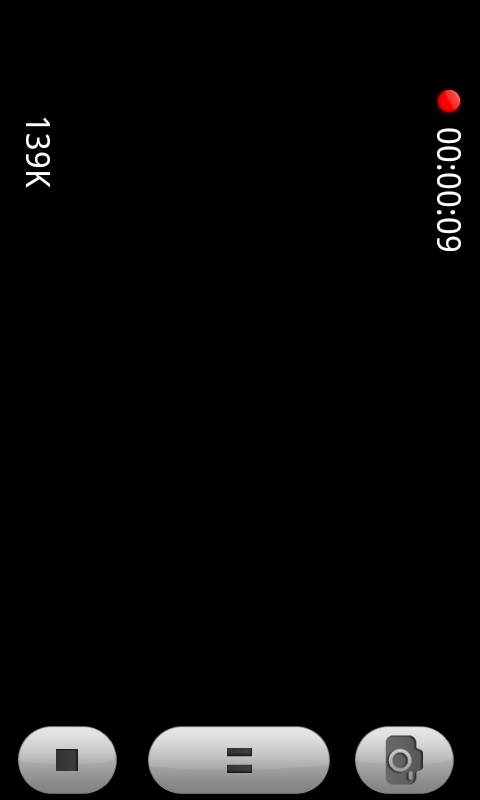 1.Select
8
Font Size
Q : Can I configure  the font size on my device?

A : Yes - To configure the  font size , follow the steps below :
 
   1. From the standby screen, tap Applications.
   2. Select Settings.
   3. Select Accessibility.
   4. Select Font size.
   5. Choose between
       > Huge
       > Large
       > Normal
       > Small
       > Tiny
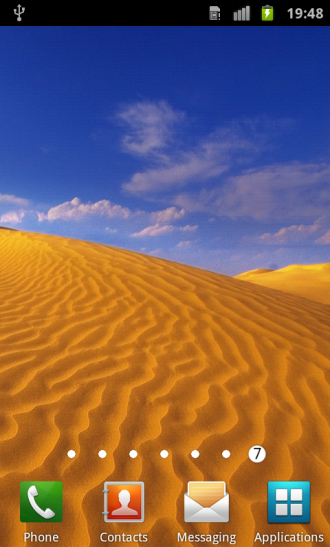 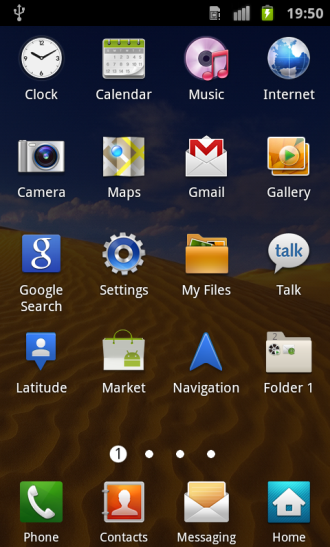 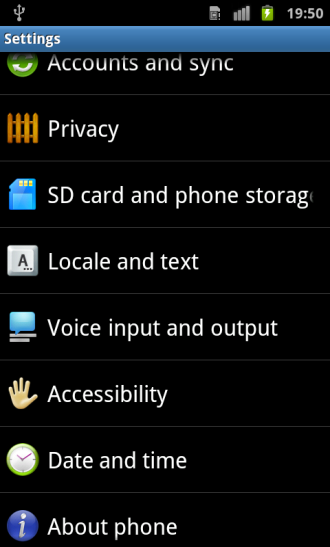 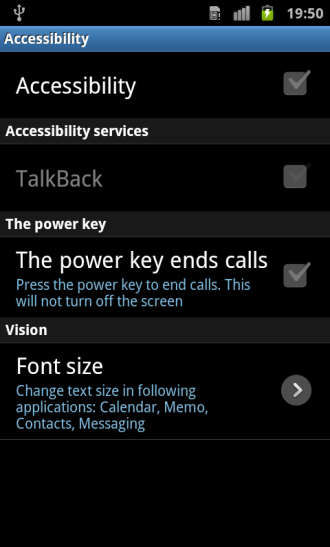 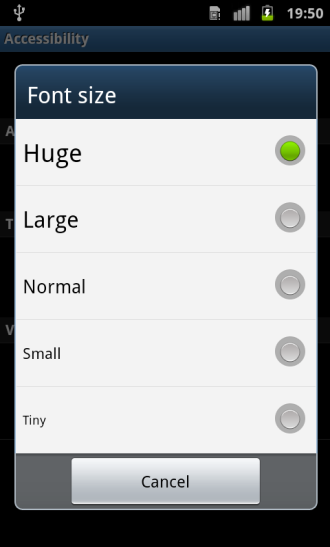 5.Select
2.Select
3.Select
1.Select
4.Select
Note : Change text size in following applications : Calendar,  Memo,  Contacts, Messaging.
9
Photo Editor
Q : Is there a Photo Editor feature?

A : Yes - To access Photo Editor, please see steps below:

      1. From the standby screen, tap Applications.
      2. Select Photo editor.
      3. tap on "Select Picture' and select pictures which you want to edit
      4. Once picture selected - tap on an icon to select an Editing tool
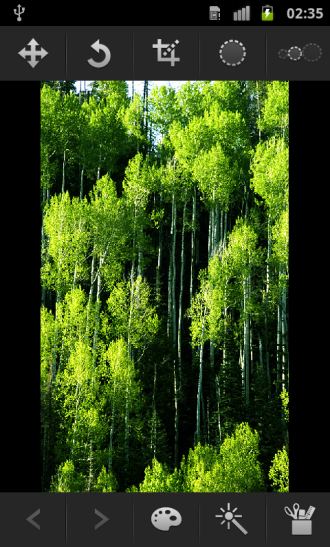 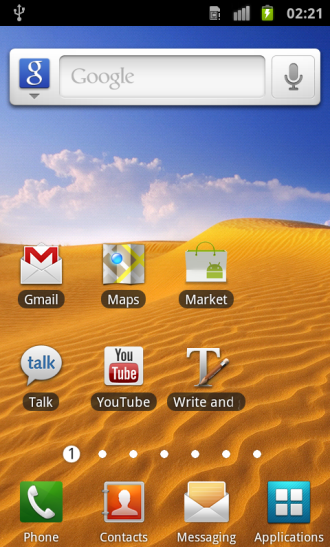 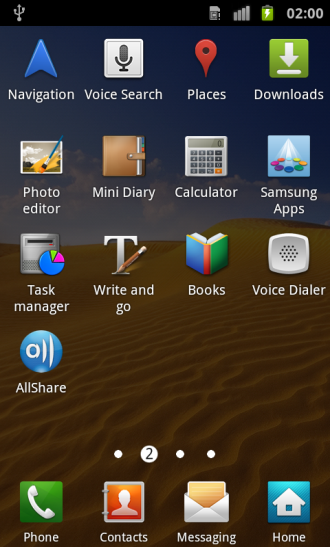 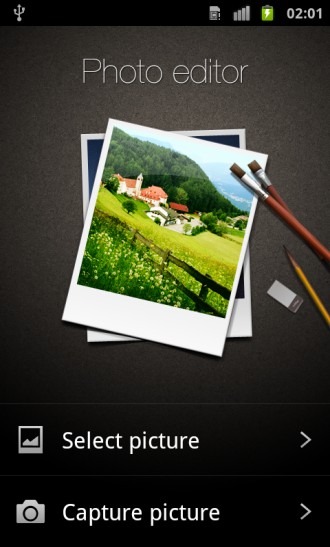 2.Select
3.Select
1.Select
10
Add a Folder
Q : How do I add a  folder on my device?

A : To add folder on the device follow the steps below:

   1. From the standby screen, tap Applications.
   2. Select Menu key.
   3. Select Edit.
   4. Choose the desired application, Touch and Hold. And then drag to below folder.
   5. Touch & Hold Make Folder, and drag.
   6. Enter the folder name, Select Yes.
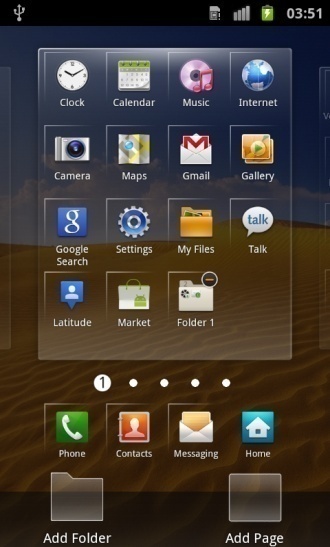 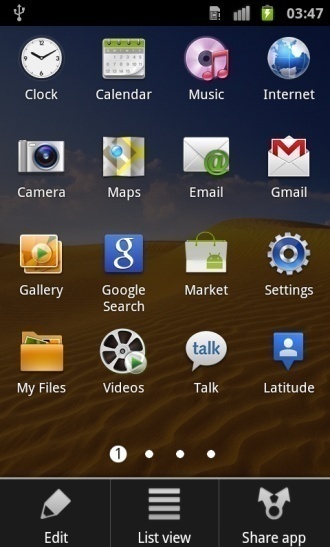 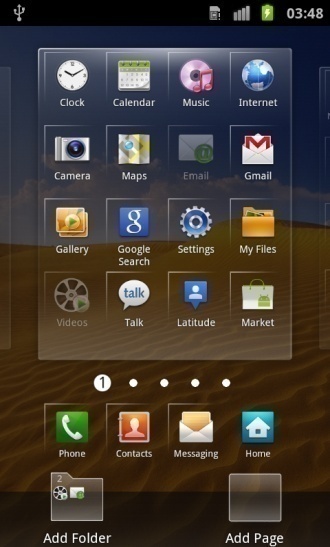 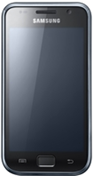 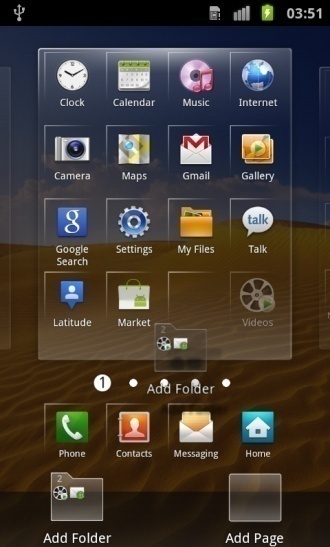 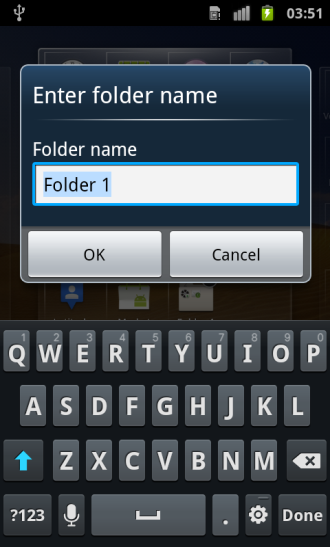 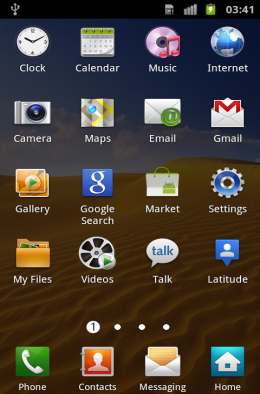 6-1.Enter
6-2.Select
4.Drag
5-2.Drag
3.Select
2.Select
5-1.Touch
& Hold
11
Move Folder
Q : How do I move the folder from menu screen to home screen? 

A : To move the folder from menu screen to home screen , follow the steps below :
 
   1. From the standby screen, tap Applications.
   2. Choose the desired folder, Touch and Hold.
   3. The folder will be moved to the home screen
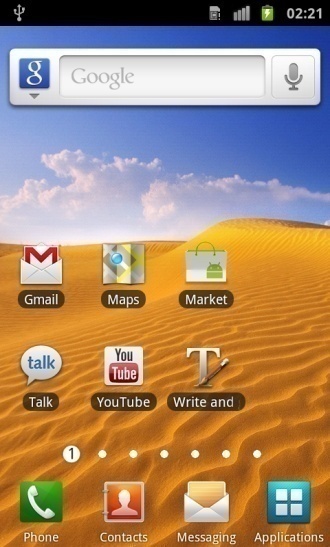 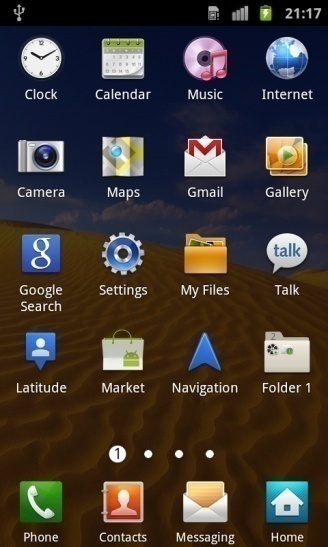 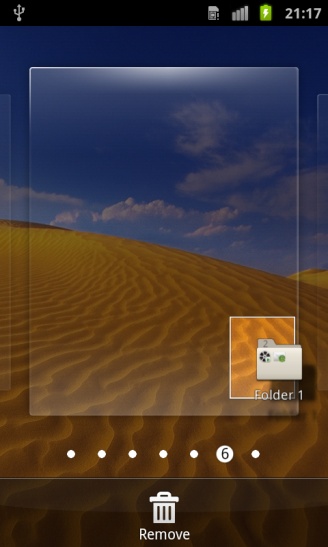 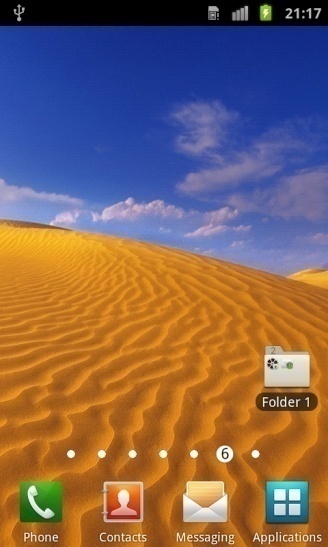 1.Select
2.Touch
& Hold
12
Make a new Page
Q : How do I add a page for applications on my device?

A : To add page on the device follow the steps below:

   1. From the standby screen, tap Applications.
   2. Select Menu key.
   3. Select Edit.
   4. Touch & Hold Add Page, and drag the icon upwards to make a new page.
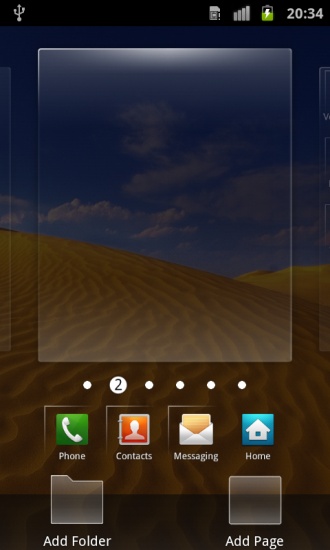 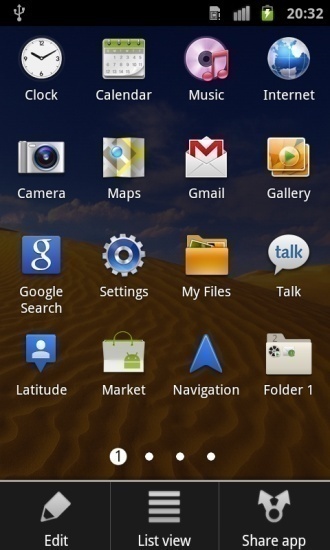 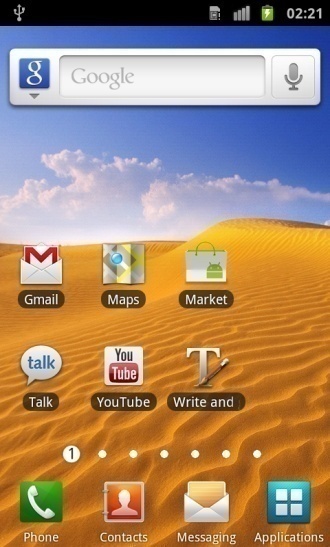 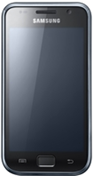 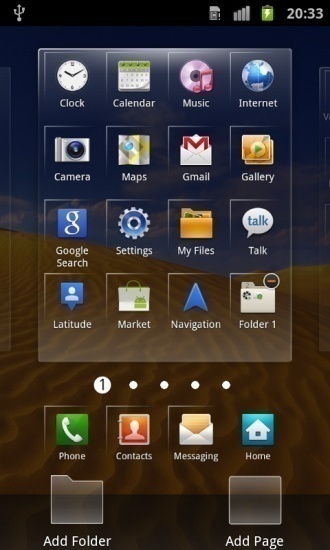 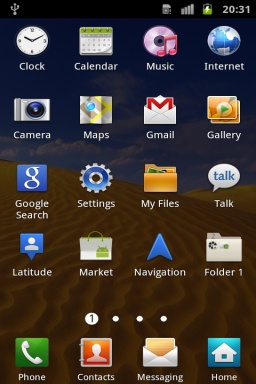 4-2.Drag
1.Select
3.Select
2.Select
4-1.Touch
& Hold
13
Other applicable models
Q : Are any other units going to have this update available?

A : Yes – the update to the Gingerbread OS will also be available for GT-I9001 
     device for Austria Open Market. 

     Update available via KIES*






*Note: for Samsung Engineering support: GT-I9001 for Austria – Open Market – Buyer Code “AUT”
14